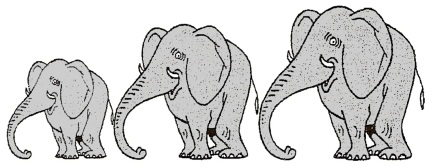 Découverte du monde - Géographie
La répartition mondiale de la population
 Qu’est-ce que la densité de population ?
Nous savons maintenant où  se situent les principaux foyers de peuplement dans le monde.
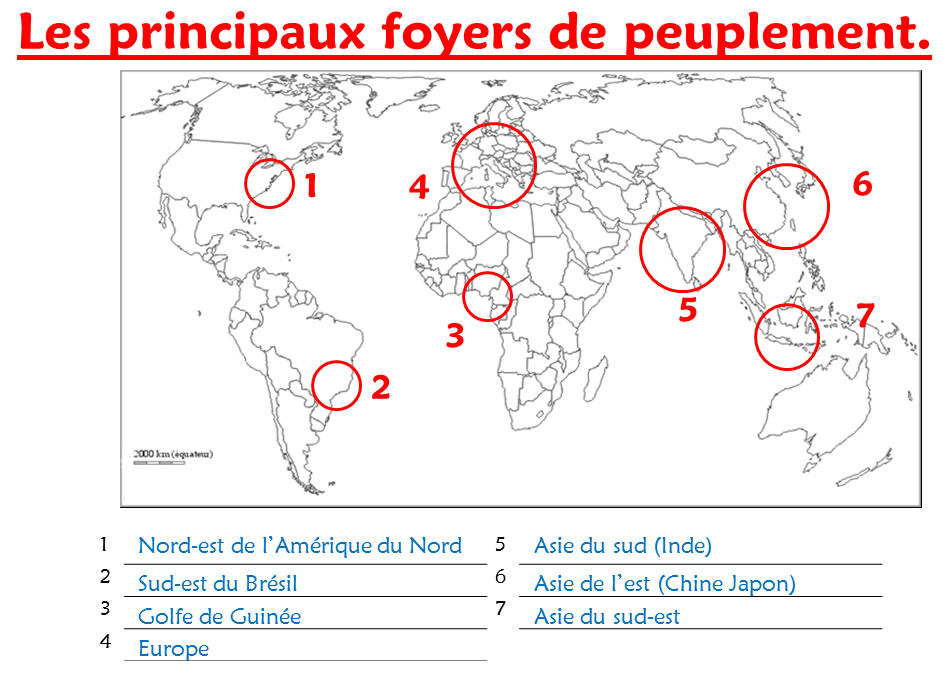 Mais cela ne nous donne pas une idée précise de la manière dont vivent les gens dans les différents pays…
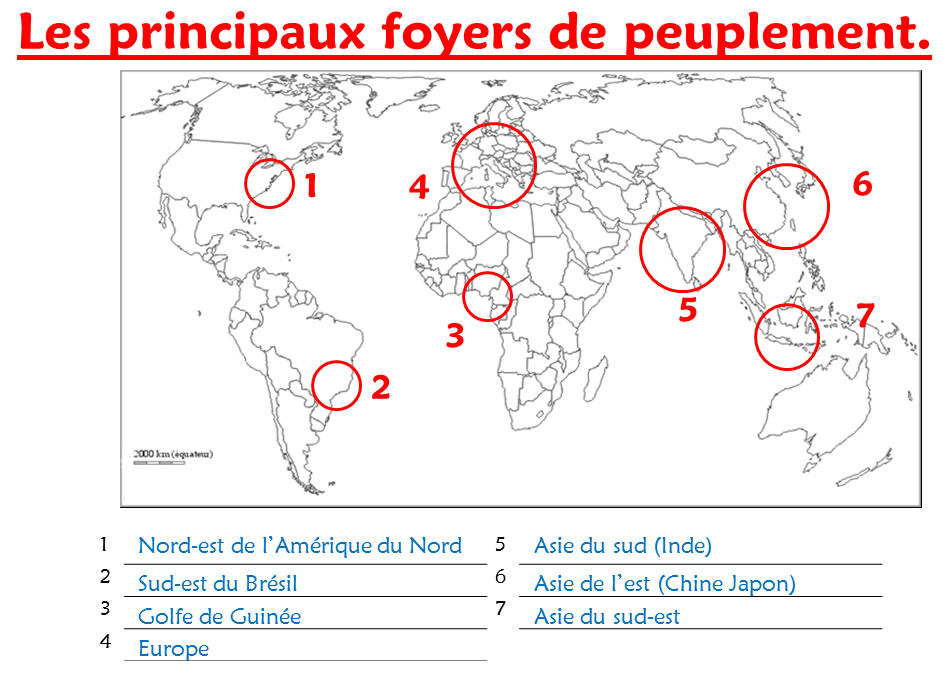 Ont-ils beaucoup d’espace ?
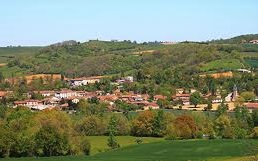 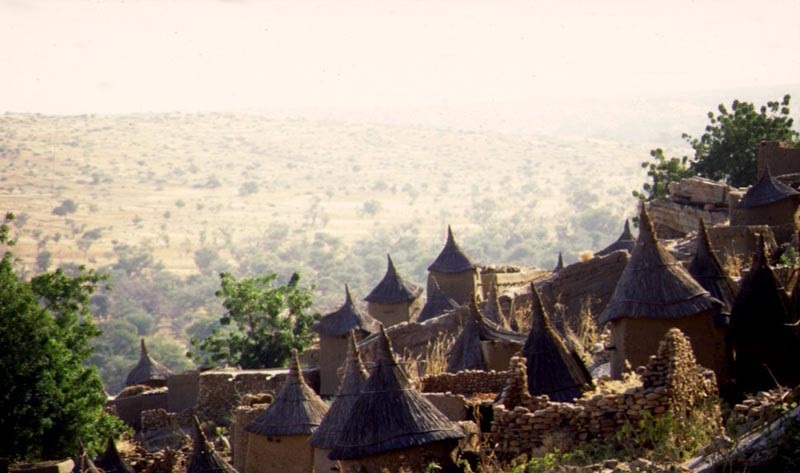 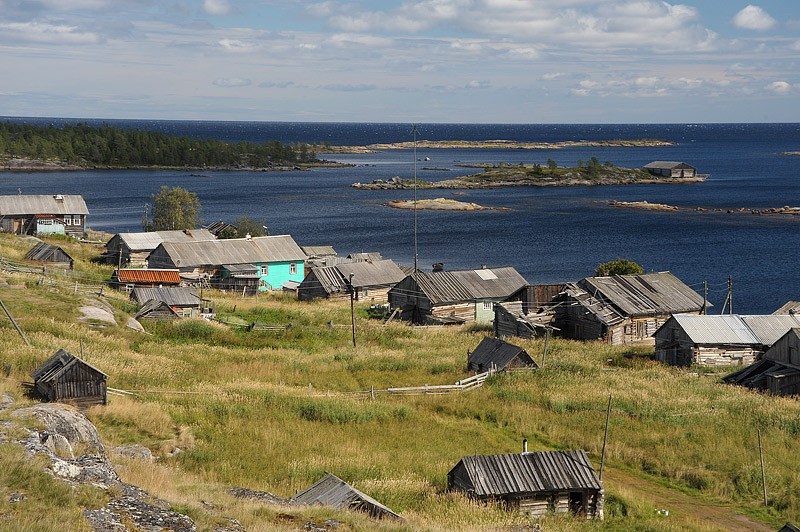 Où vivent-ils très proches les uns des autres.
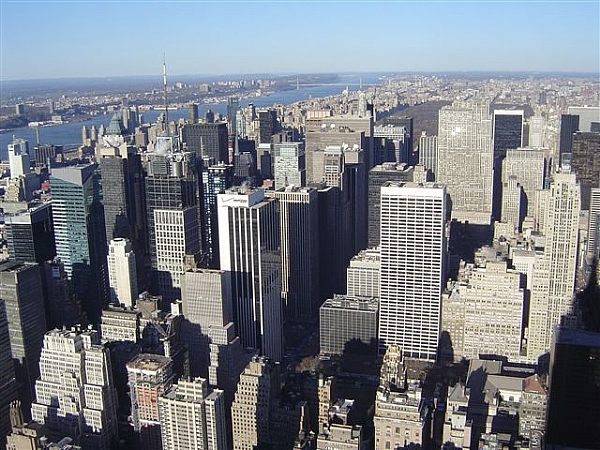 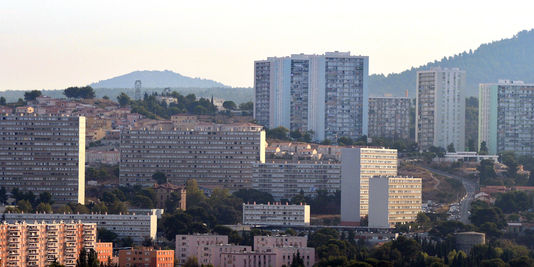 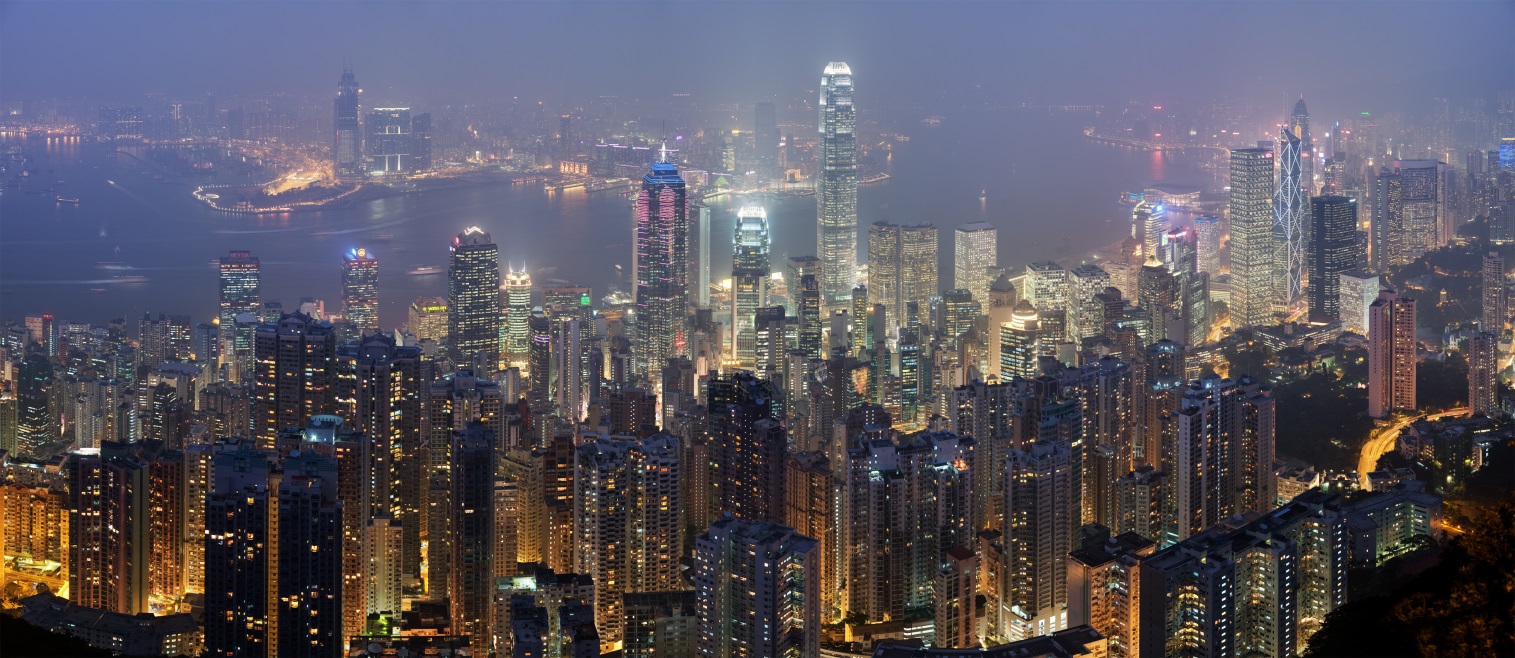 Pour le savoir, les géographes calculent la densité de population des différents pays.
L’unité utilisée est le...
nombre d’habitants par km².
Il s’agit de dire, en moyenne, combien d’habitants on trouve dans chaque km² d’un endroit.
Pour le savoir, les géographes calculent la densité de population des différents pays.
Par exemple...
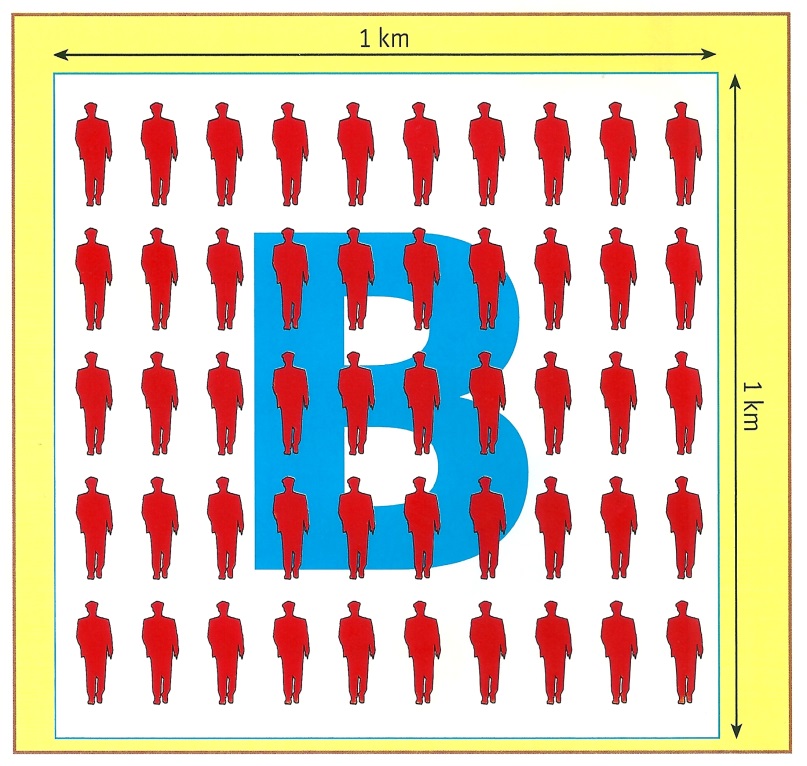 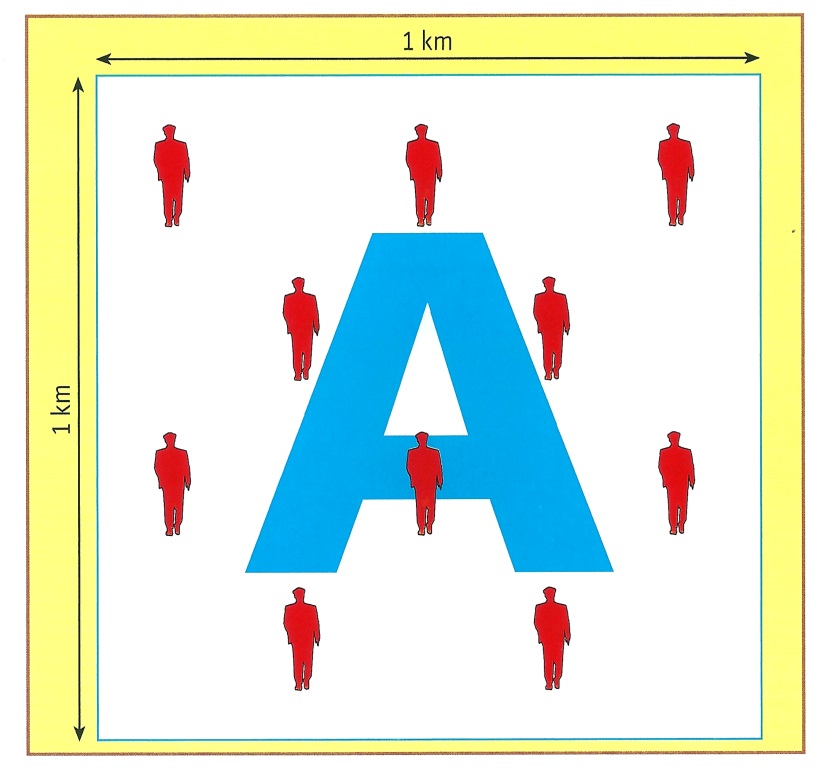 10 habitants vivent dans le territoire A : la densité est de 10 habitants par km².
50 habitants vivent dans le territoire B : la densité est de 50 habitants par km².
Pour le savoir, les géographes calculent la densité de population des différents pays.
Par exemple...
Pourrières a une 
densité…
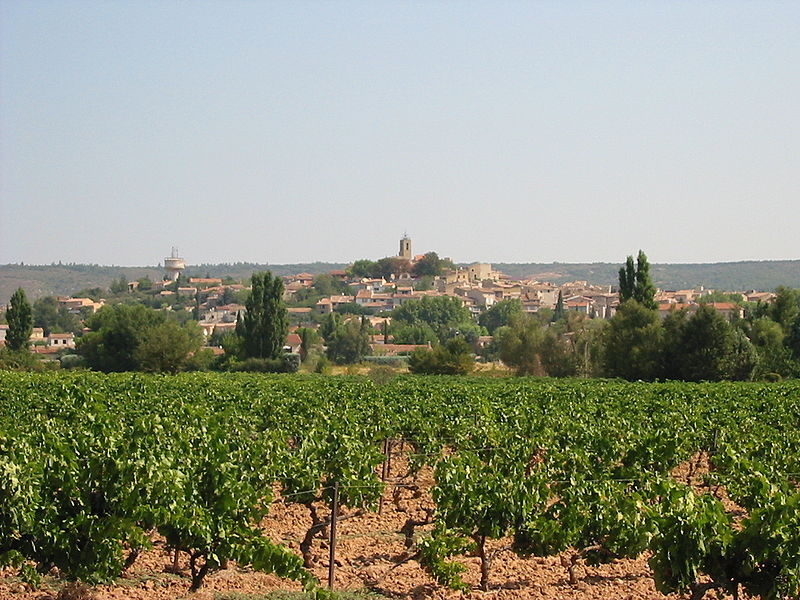 faible (79 habitants par km²).
Pour le savoir, les géographes calculent la densité de population des différents pays.
Par exemple...
Nîmes a une densité…
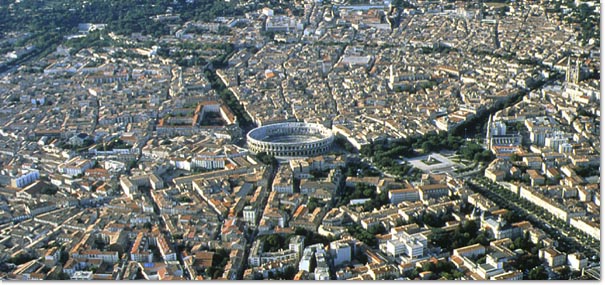 moyenne (882 habitants par km²).
Pour le savoir, les géographes calculent la densité de population des différents pays.
Par exemple...
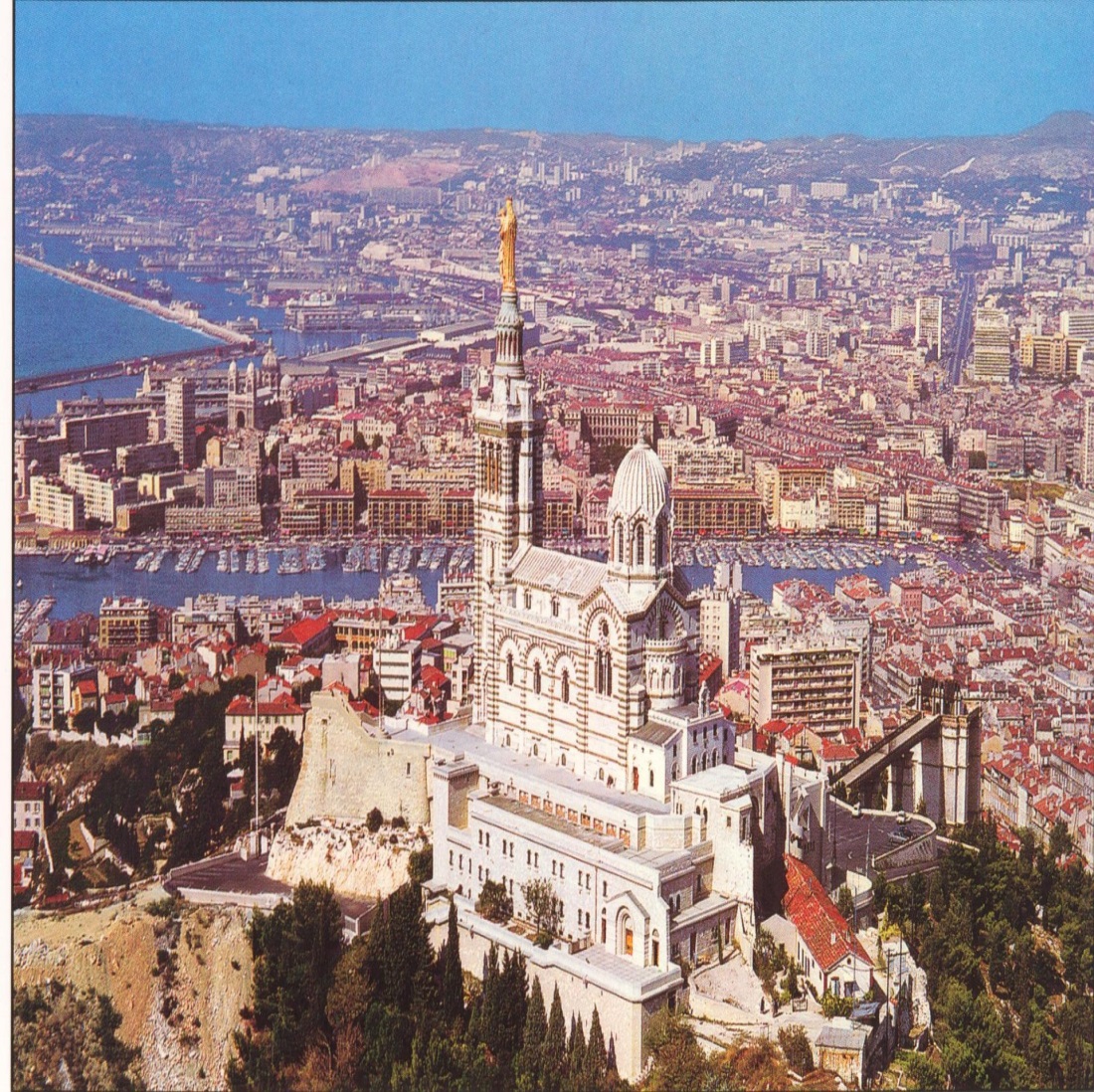 Marseille a une densité…
forte (3 536 habitants par km²).
Pour le savoir, les géographes calculent la densité de population des différents pays.
Par exemple...
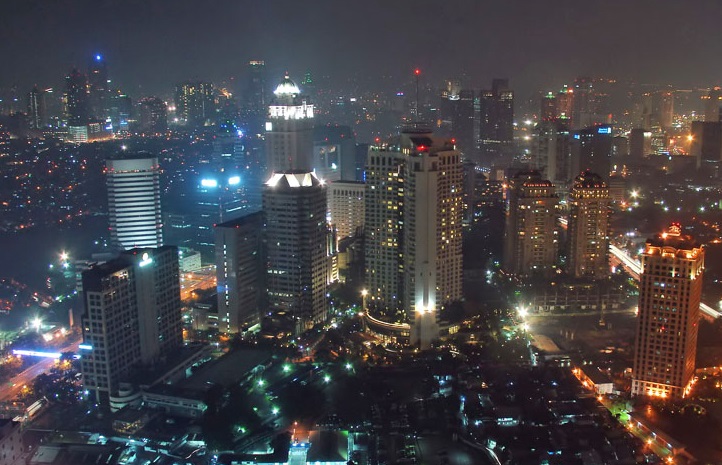 Jakarta a une densité…
très forte (13 344 habitants par km²).
Pour calculer le densité de population d’un pays, il suffit de diviser le nombre d’habitants par la superficie (en km²).
Par exemple...
La France compte 65 800 000 habitants.
La France mesure 675 000 km².
65 800 000 ÷ 675 000 = 97,48148148
J’arrondis aux dixièmes et je trouve que la densité de la France est de…
97,5 habitants par km²
À vous de jouer avec les pays suivants :
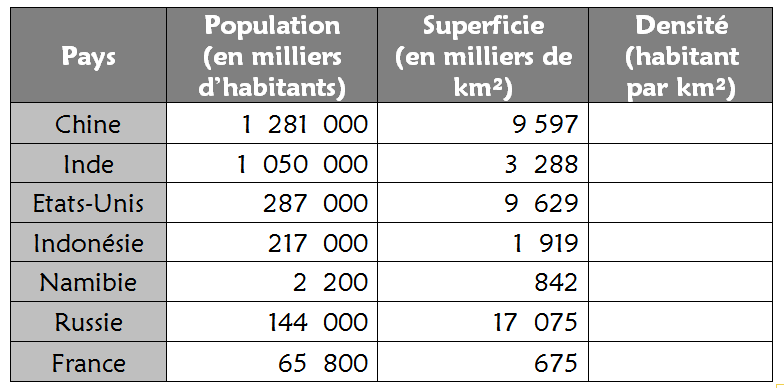 Rappel : il faut faire
Population ÷ superficie
puis il faut arrondir aux dixièmes.
Voyons ce que vous avez trouvé.
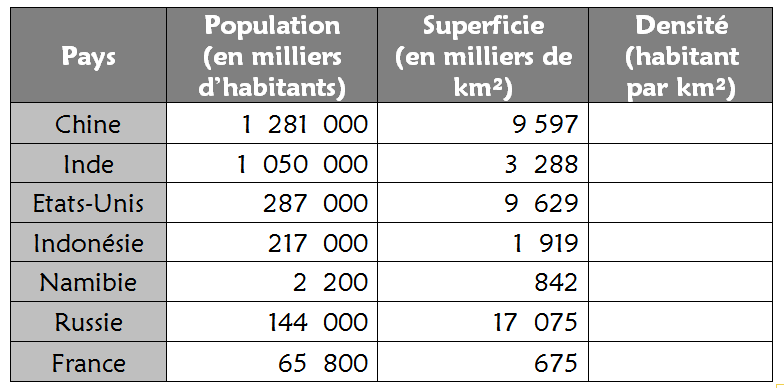 133,5
319,3
29,8
113,1
2,6
8,4
97,5
Observons maintenant une carte
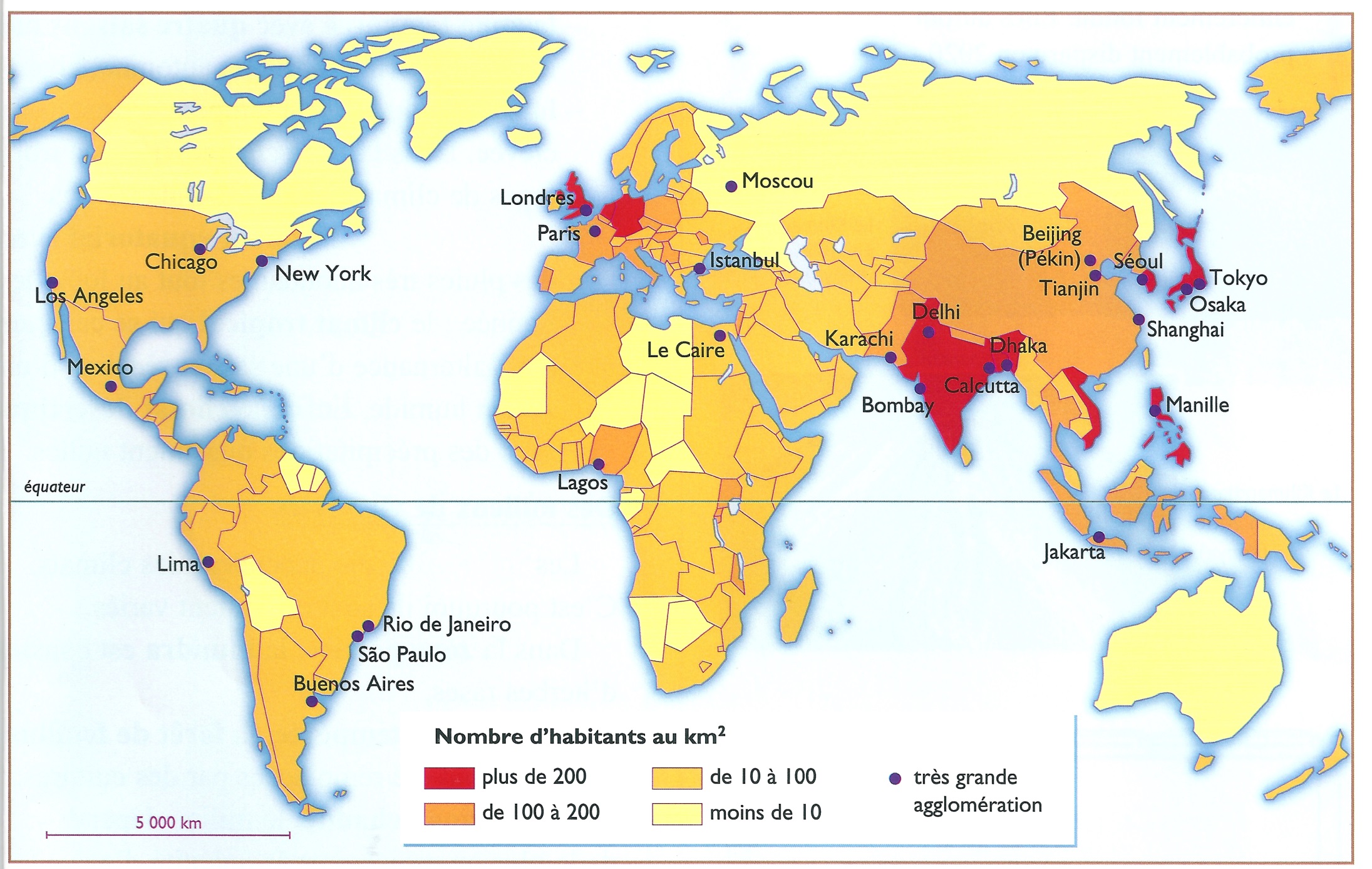